Муниципальное бюджетное дошкольное образовательное учреждение «Детский сад «Радуга»
Методическая разработка совместного мероприятия с родителями  «Просвещение родителей»
Интеллектуальная викторина-мастер класс
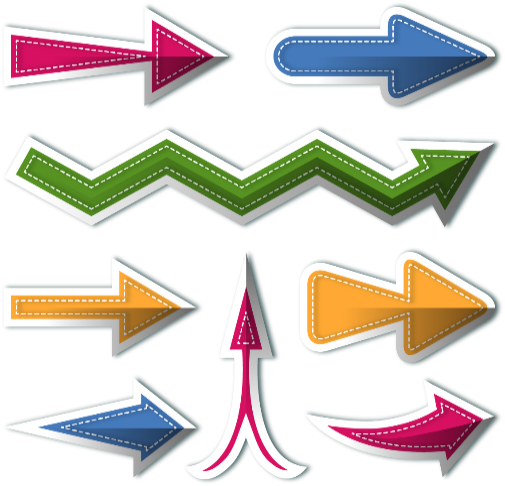 Викторина
Мастер класс
Мы -  частица великой 
России
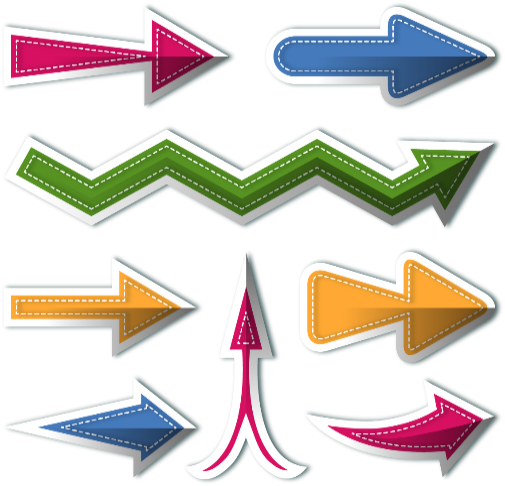 Данное мероприятие подготовили
Воспитатели творческая группа
Астанина Т.А.
Лупова И.А.
Брицева М.С.
Шотт Е.В.
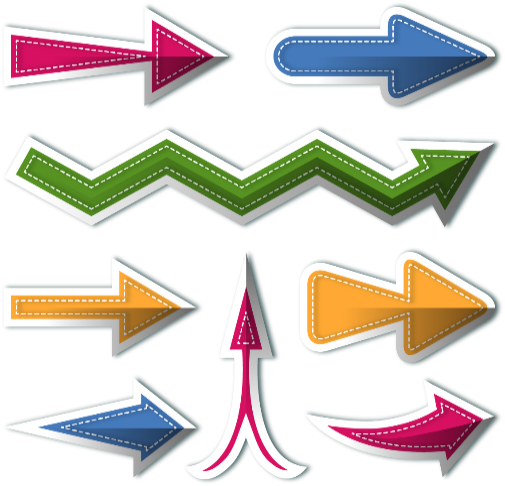 Цель: Повышение компетентности родителей в воспитание у детей патреотических чувств к Родине, создание условий для совместного творчества детей и родителей.
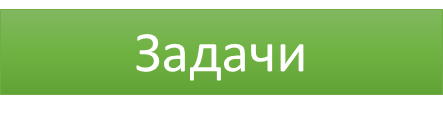 Познакомить детей и родителей с национальными достояниями родной страны  «Семь чудес России».
Вовлечь родителей в игровой диалог с детьми с помощью «Викторины»
Создать атмосферу положительных эмоций от совместного мероприятия с родителями
Познакомить учасников мероприятия с неофицальными символолами России, для совместного творчества плоскосного Медведя (символ страны).
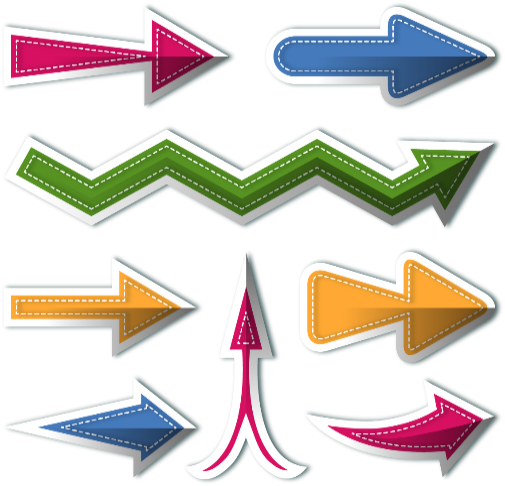 Участвующие родители групп
Подснежник и Вьюнок (5 родителей + ребёнок)
Место проведения и используемое оборудование:
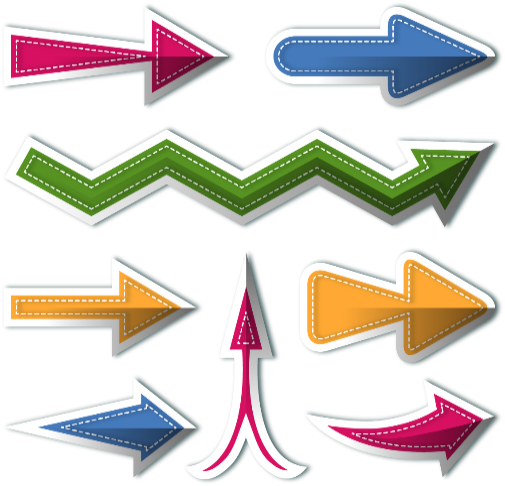 Колесо обозрения
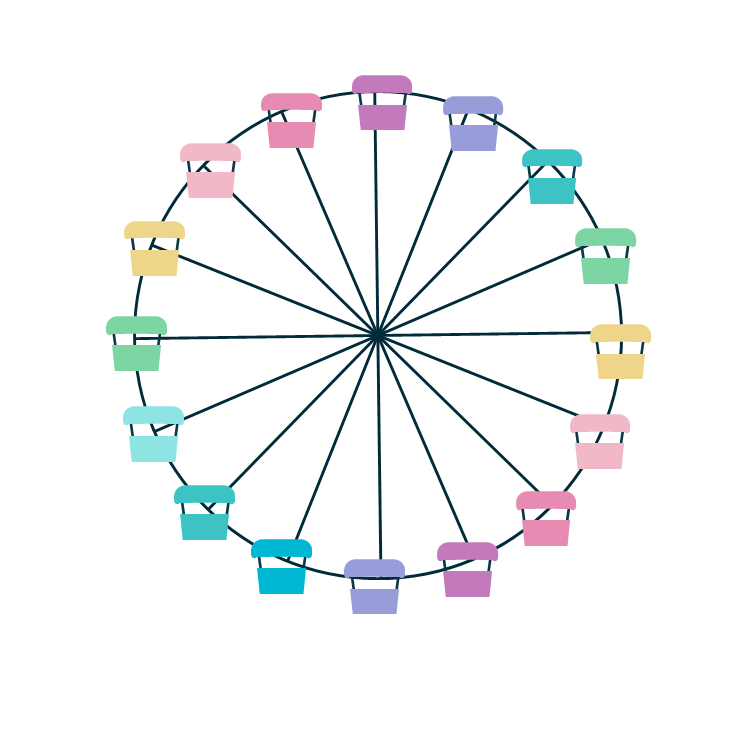 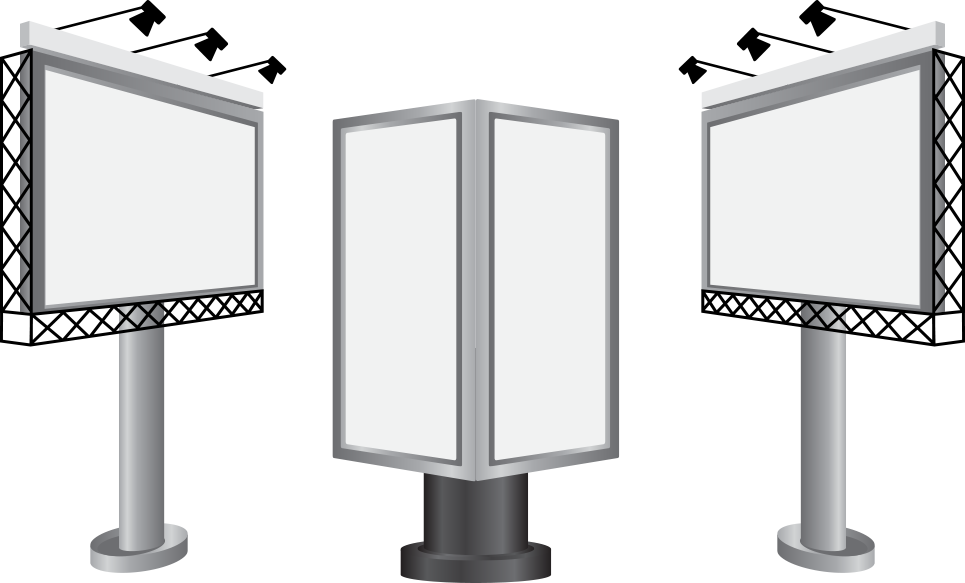 Приглашаю 
всех желающих полюбоваться проведением мероприятия на колесе обозрения.
Будет интересно!
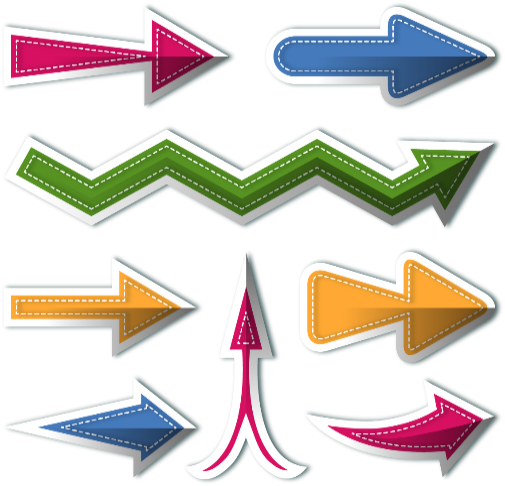 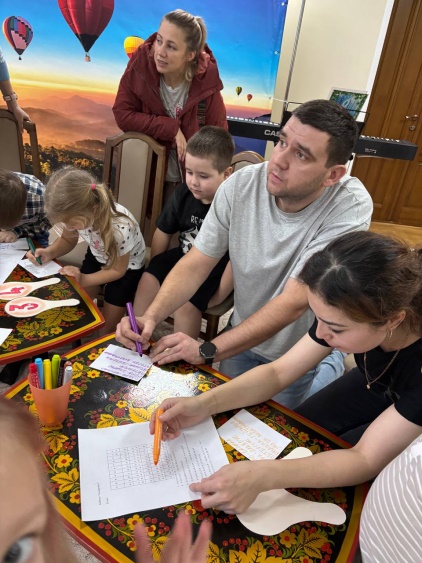 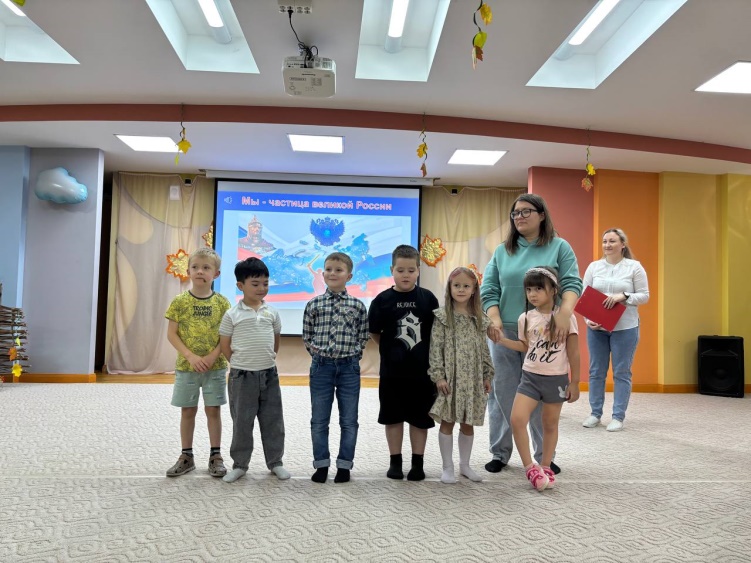 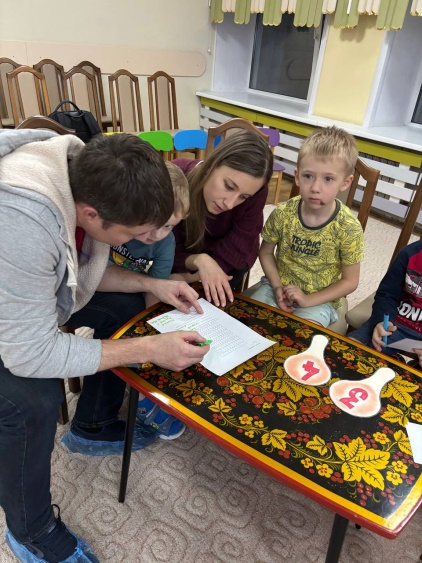 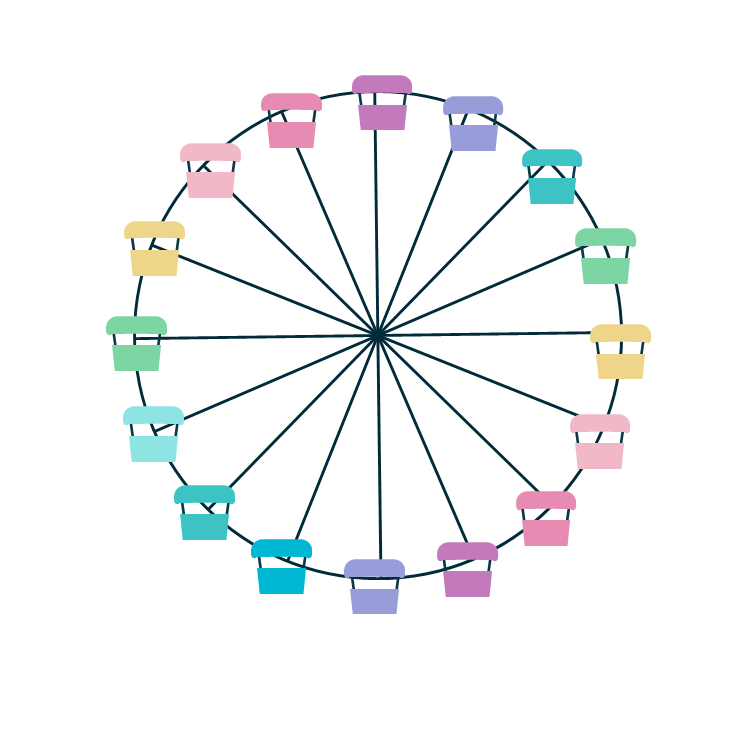 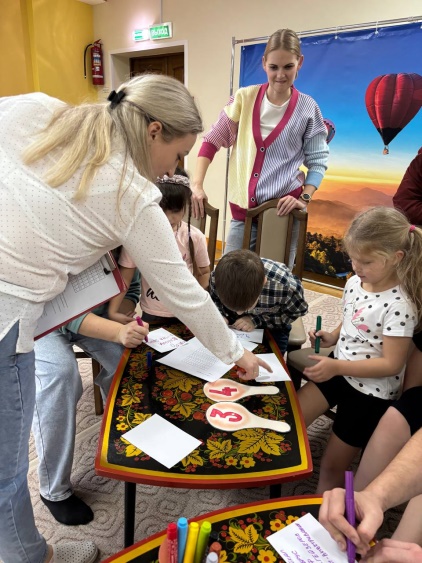 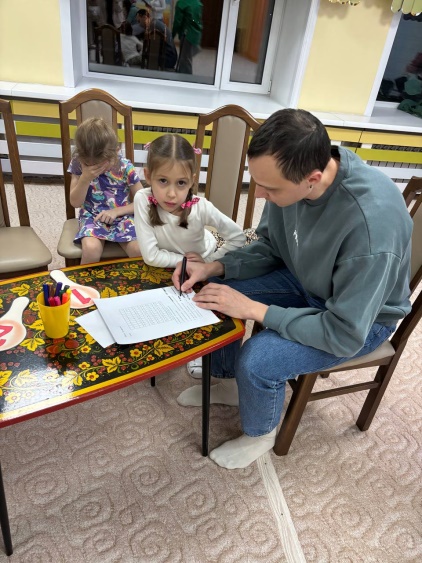 Интеллектуальная игра
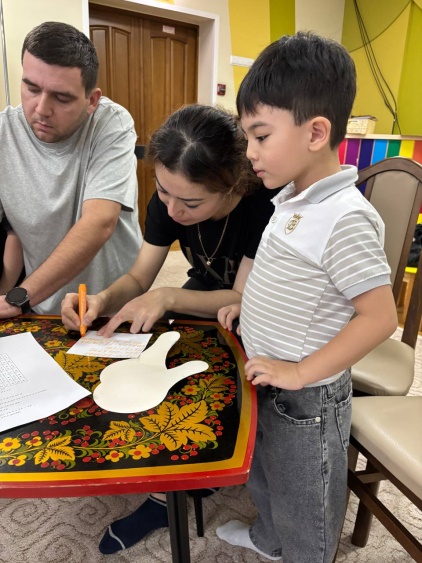 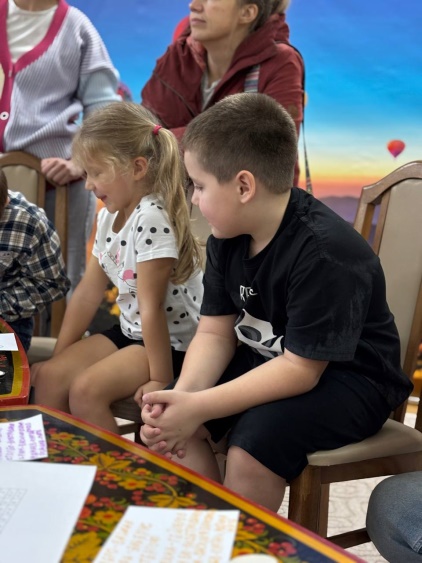 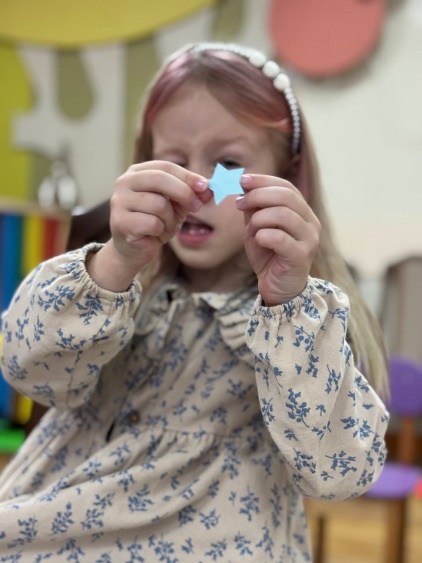 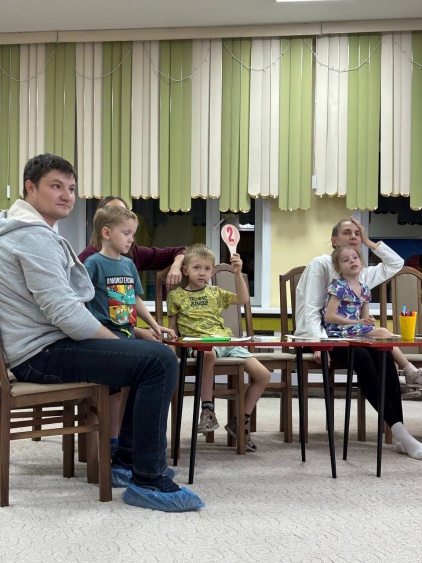 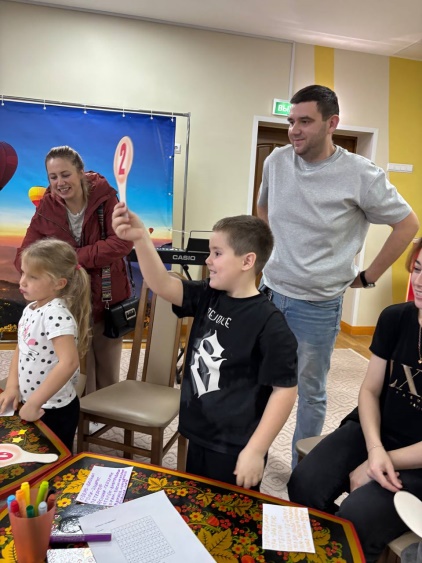 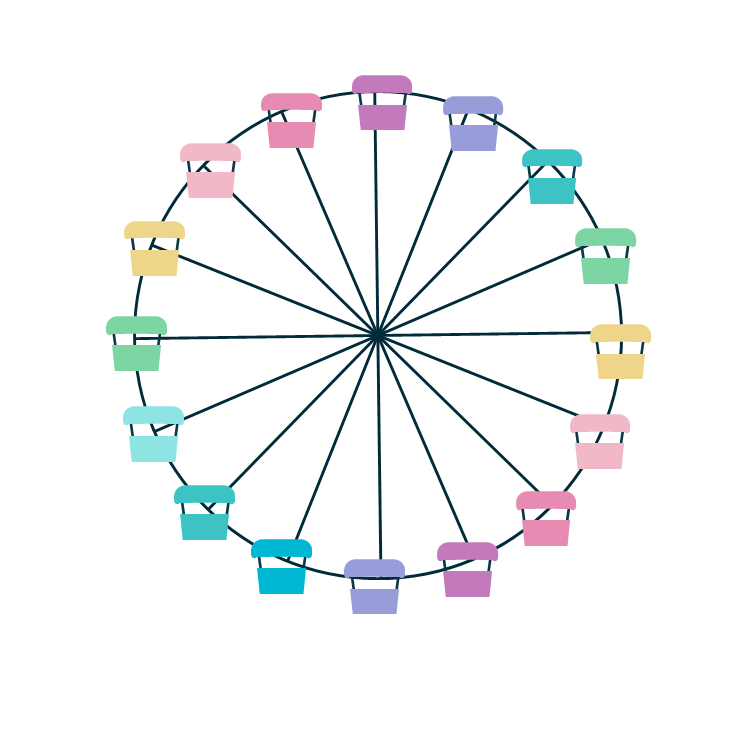 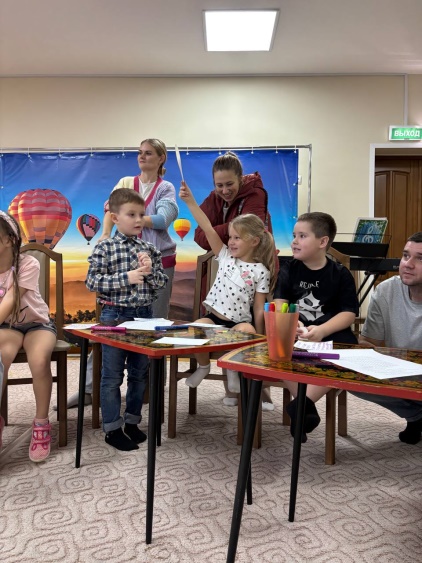 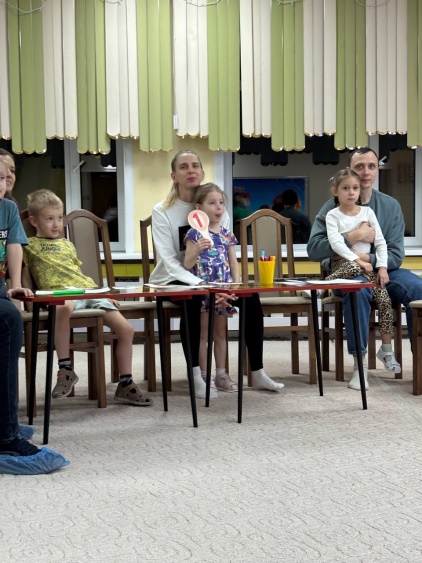 Ситуативная рефлексия
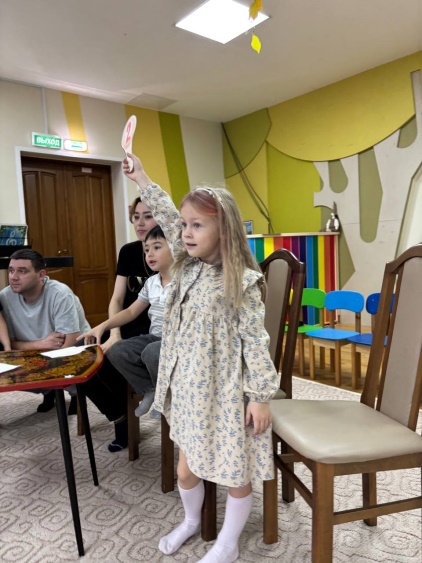 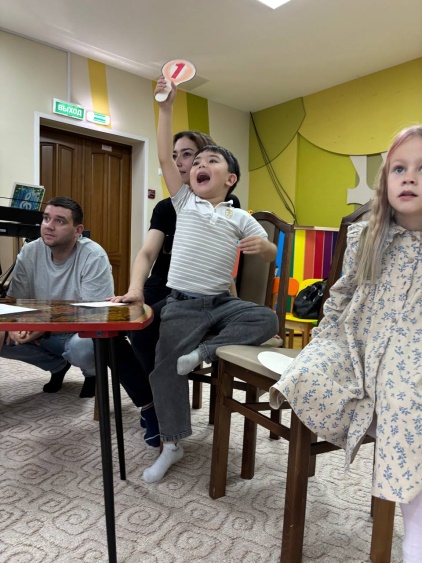 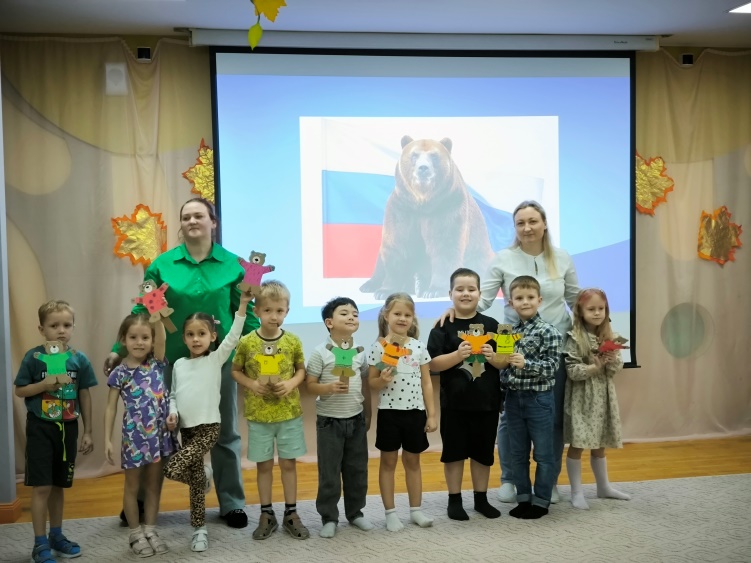 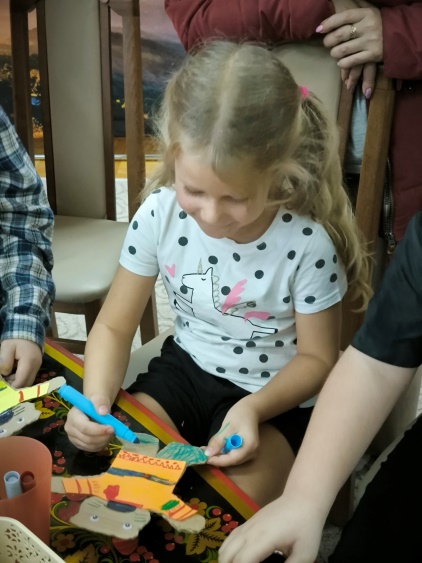 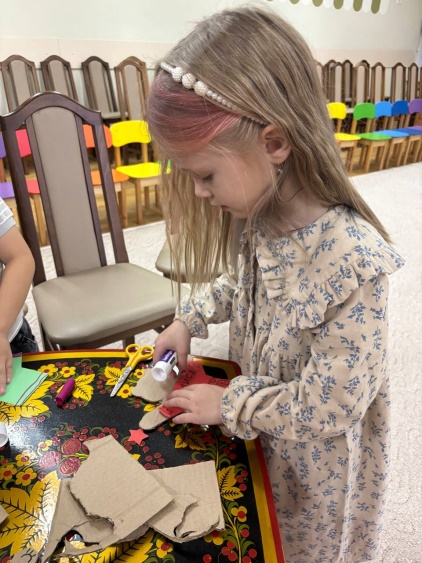 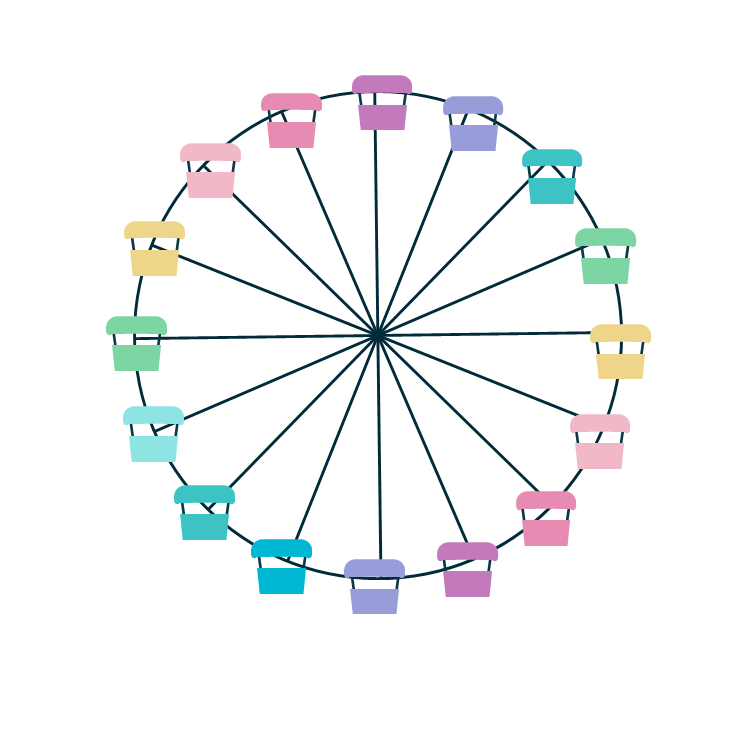 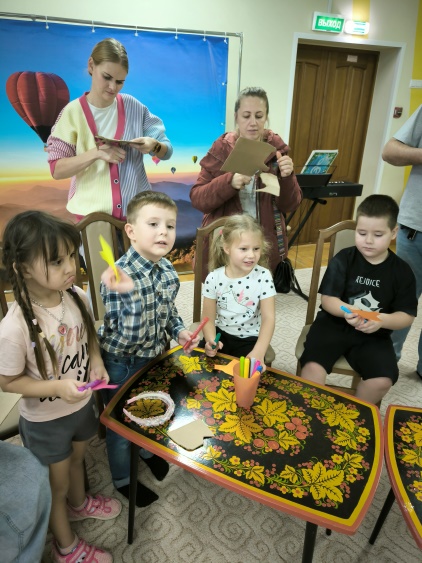 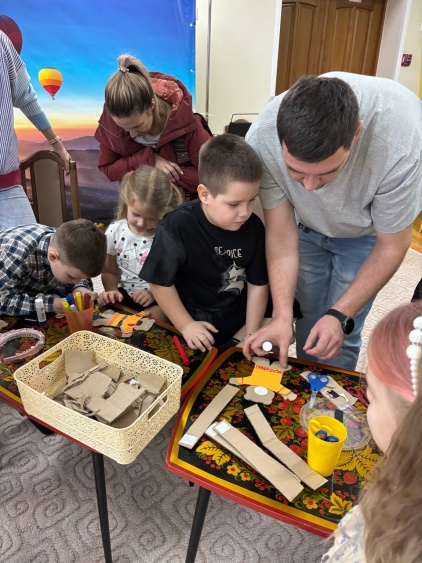 Мастер класс
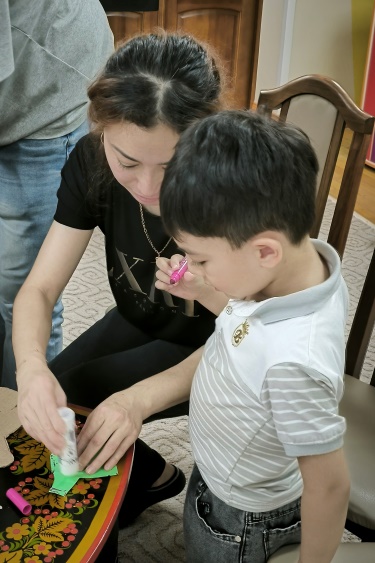 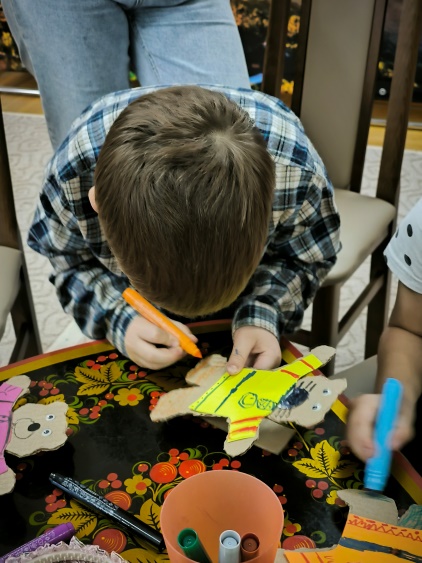 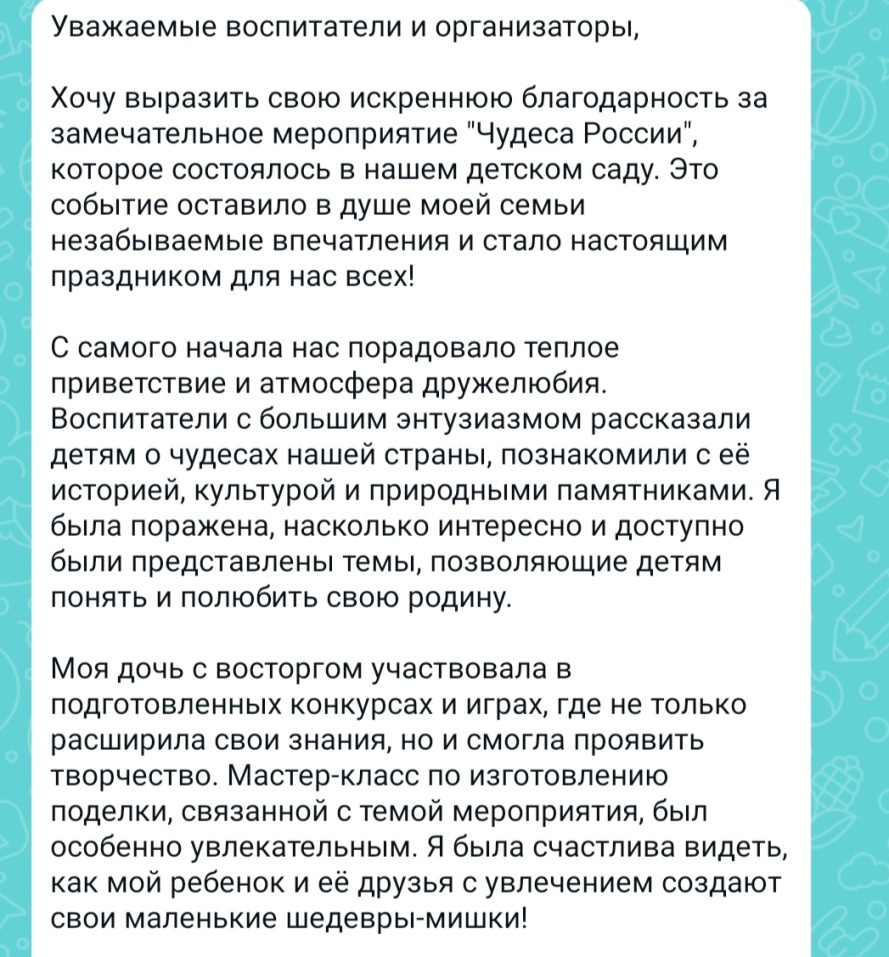 Отзывы и пожелания от родителей
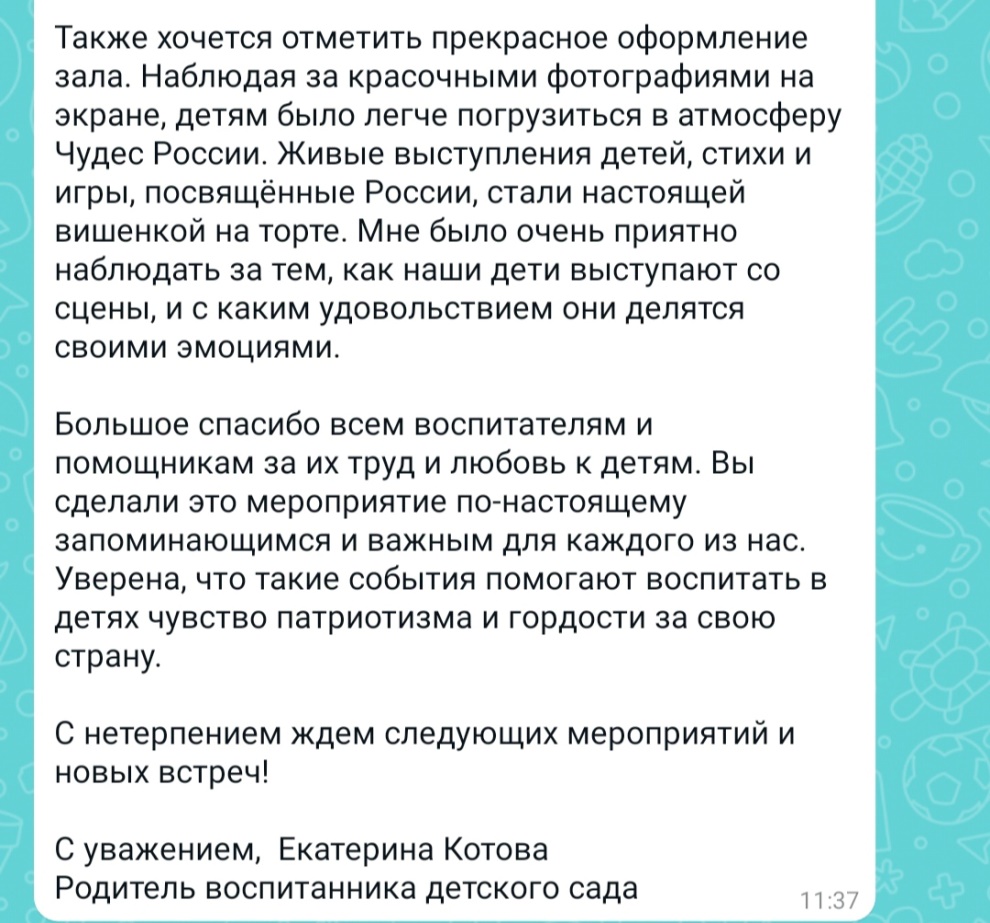 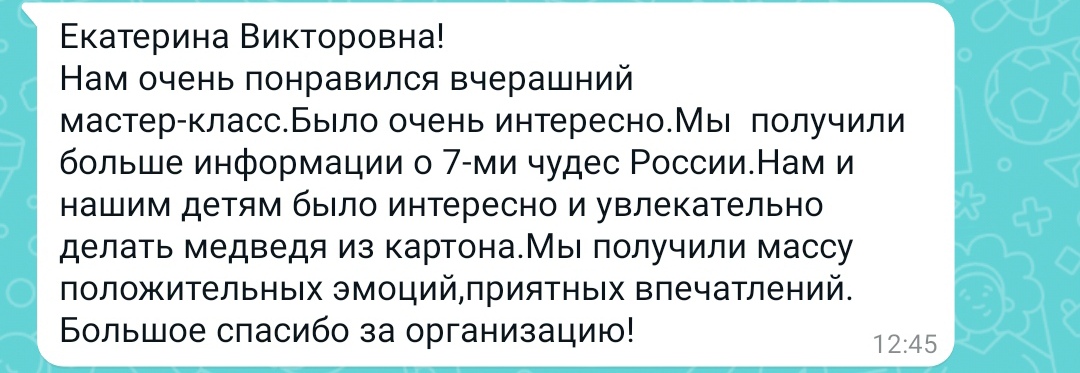 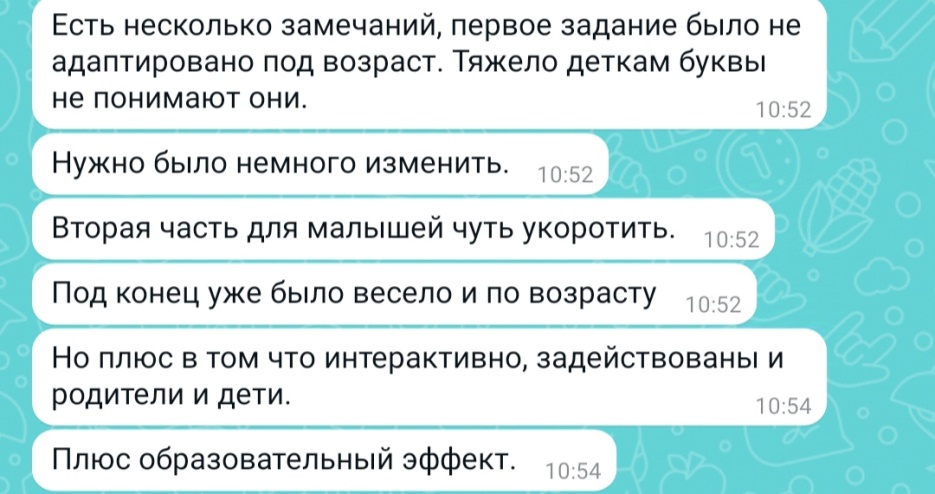 При Проведение  совместного мероприятия  «Просвещение родителей» в воспитание и развитии ребёнка. педагоги дали массу полезной информации о достопримечательностях родной страны, рассказали о символах России.
 родители были очень активны в ответах на вопросы «Интелектуальной - Викторины» помогали и взоимодействовали с ребёнком.
Мы уверенны, что такая форма проведения мероприятия поможет в дальнейшем воспитать потреотические чувства у детей.
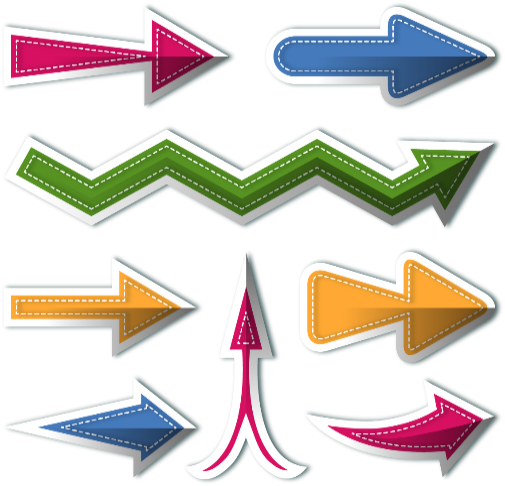 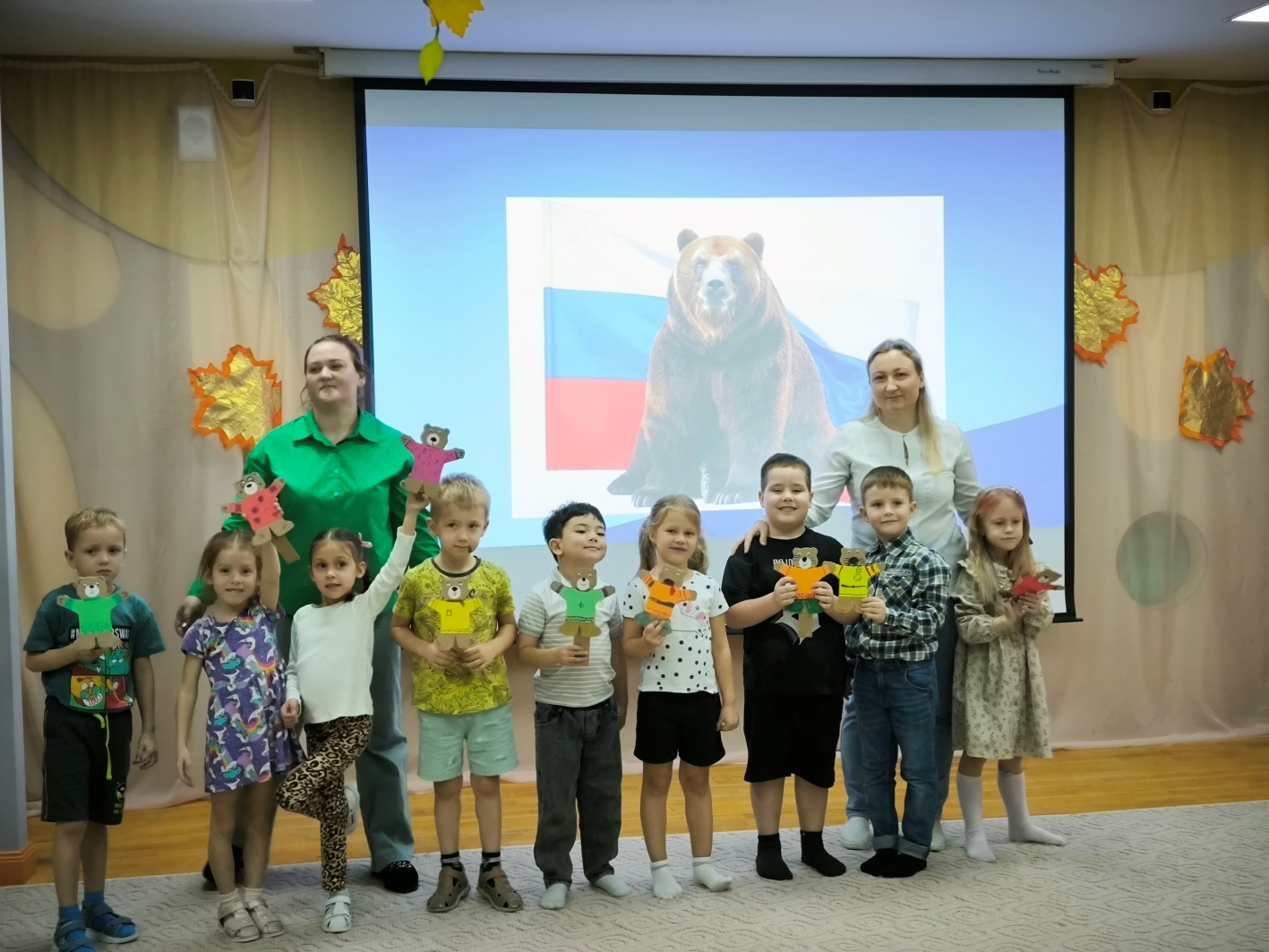 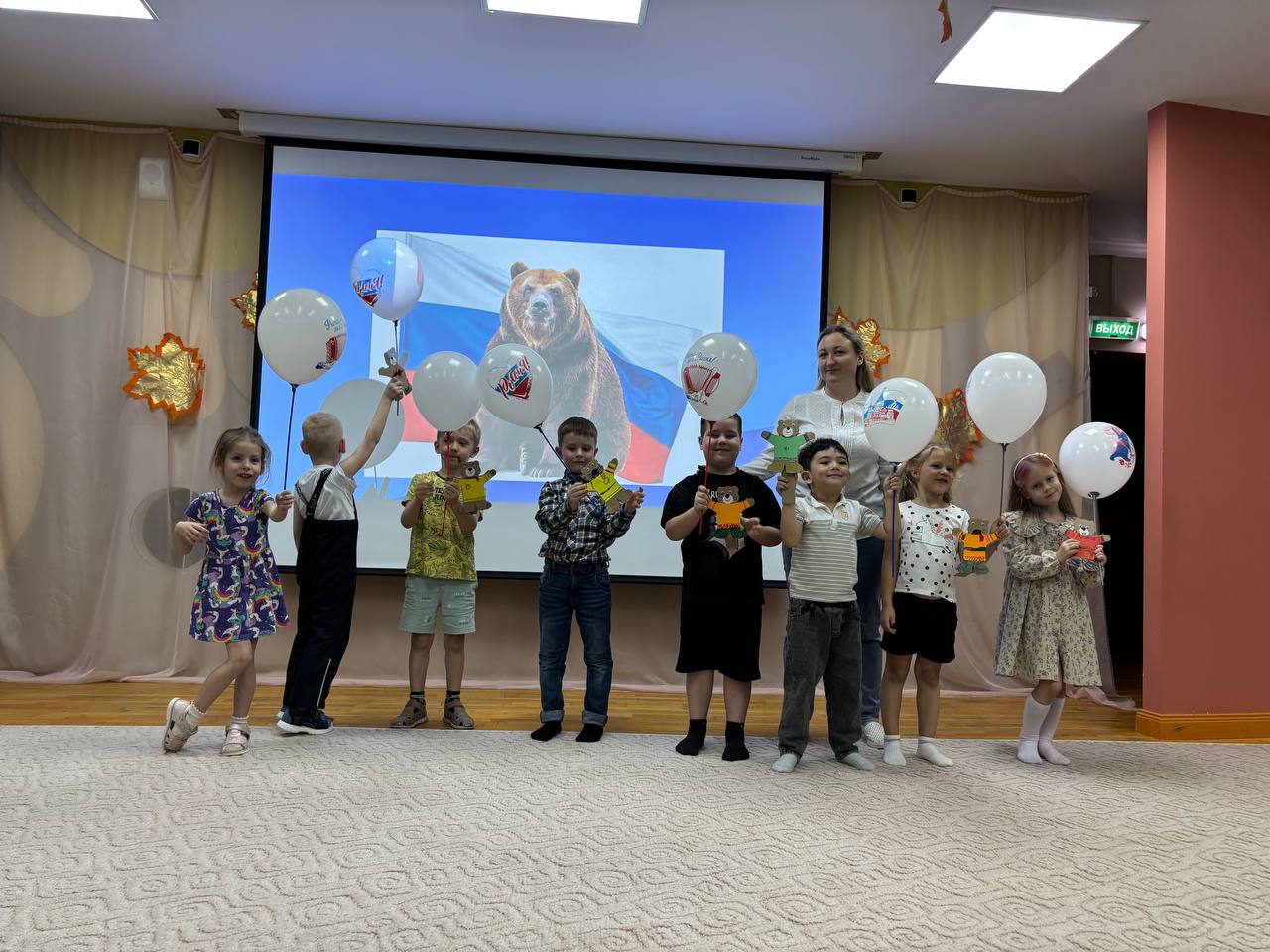 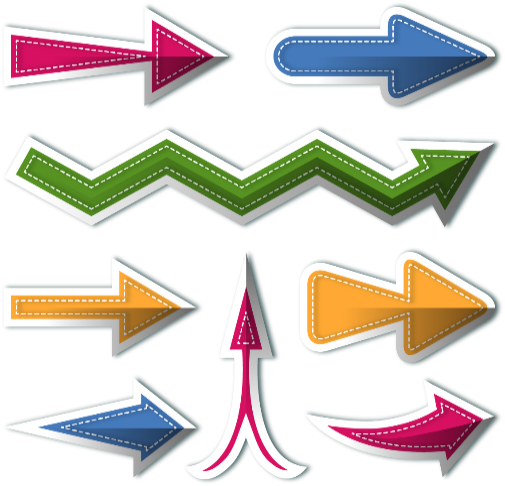